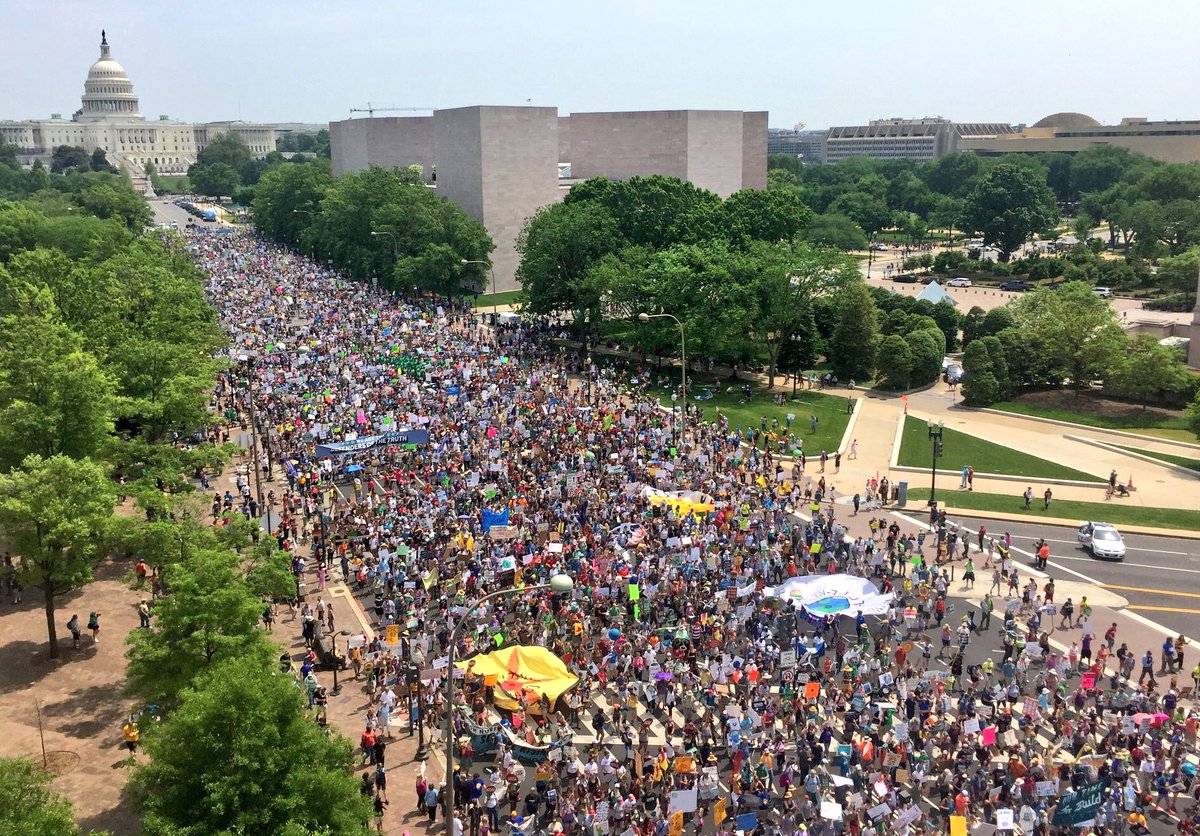 Advocacy
Take aways: 

“Show Up” 
Rely on legit partner organizations
Do what you can w/o getting overwhelmed or depressed
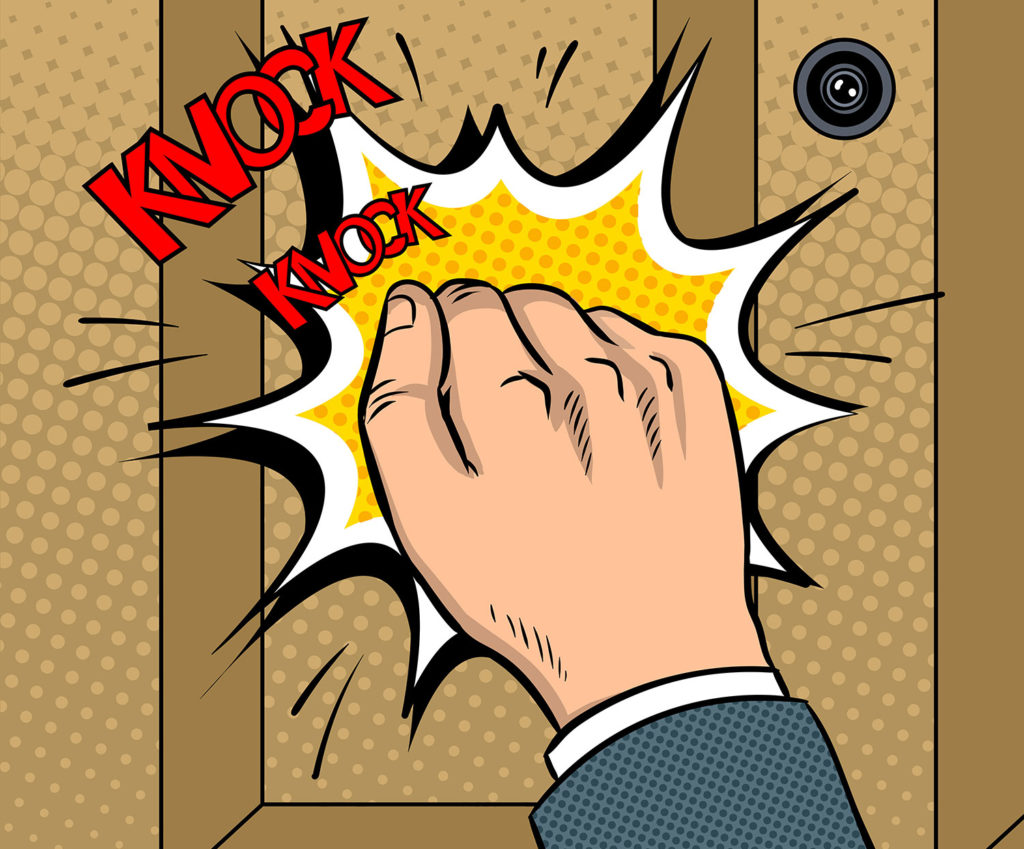 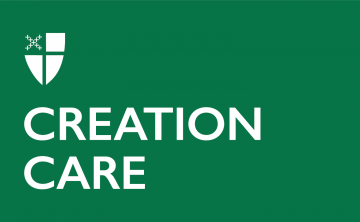 Liberating Advocacy

For God’s sake, standing alongside marginalized, vulnerable peoples, we will advocate and act to repair Creation and seek the liberation and flourishing of all people.
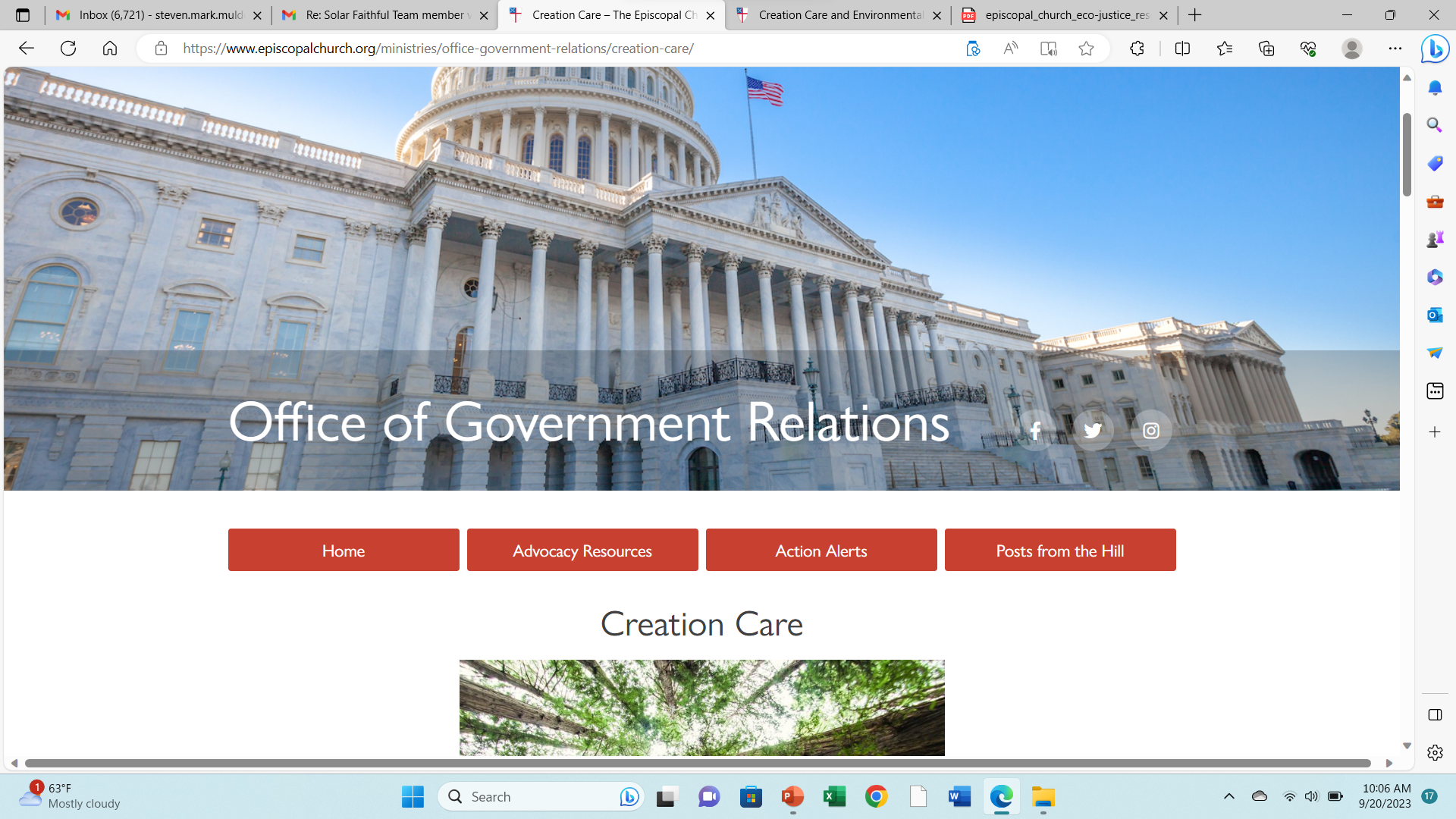 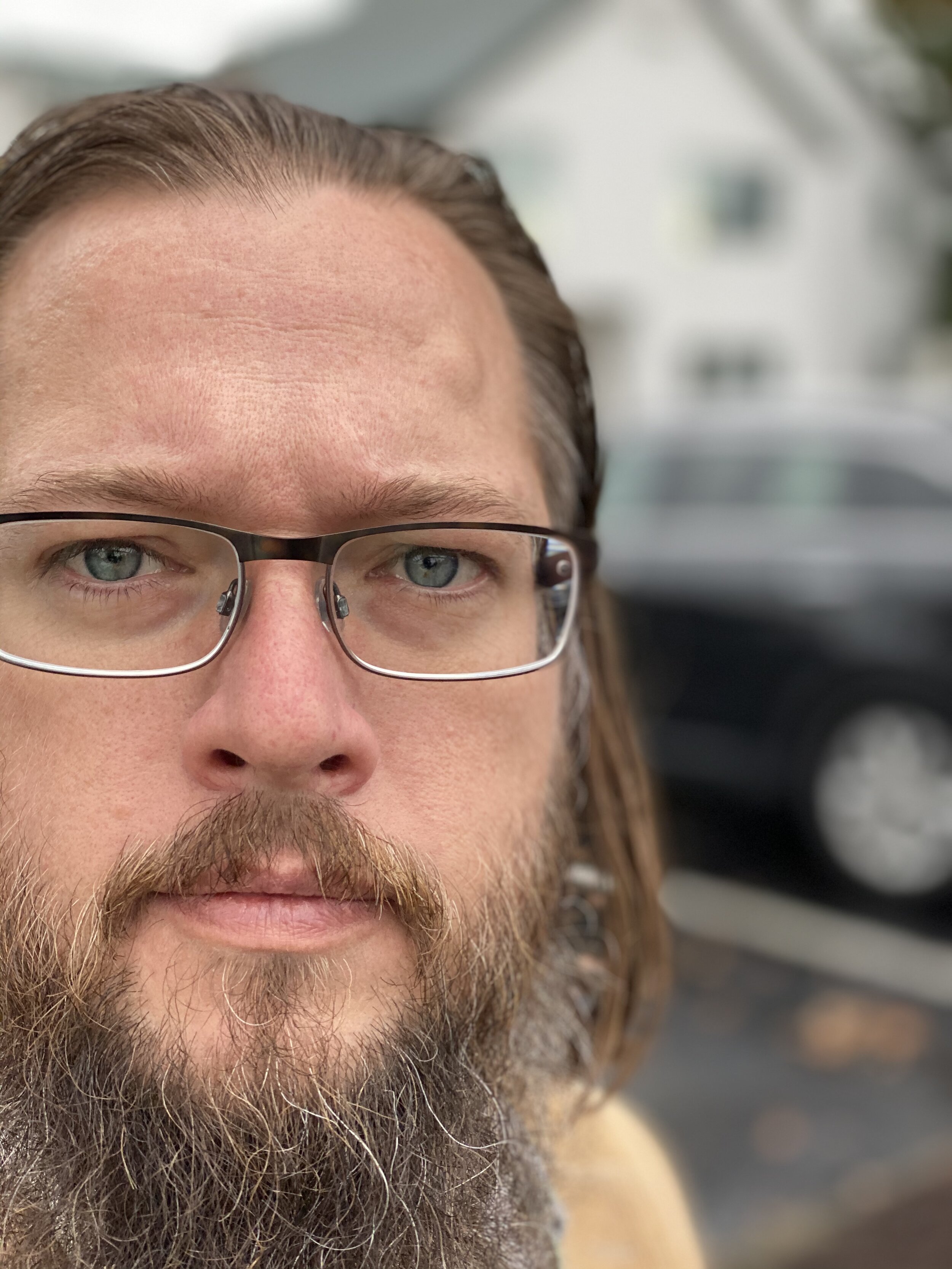 An Episcopal Path to Creation Justice
“We have developed a four-fold focus on: 
Praying
Learning
Acting
Advocating 
as we call our parishes toward Creation Justice”
John Lein 

Episcopal Church parish priest, artist, and writer

Co-Author of the Episcopal Season of Creation Liturgy
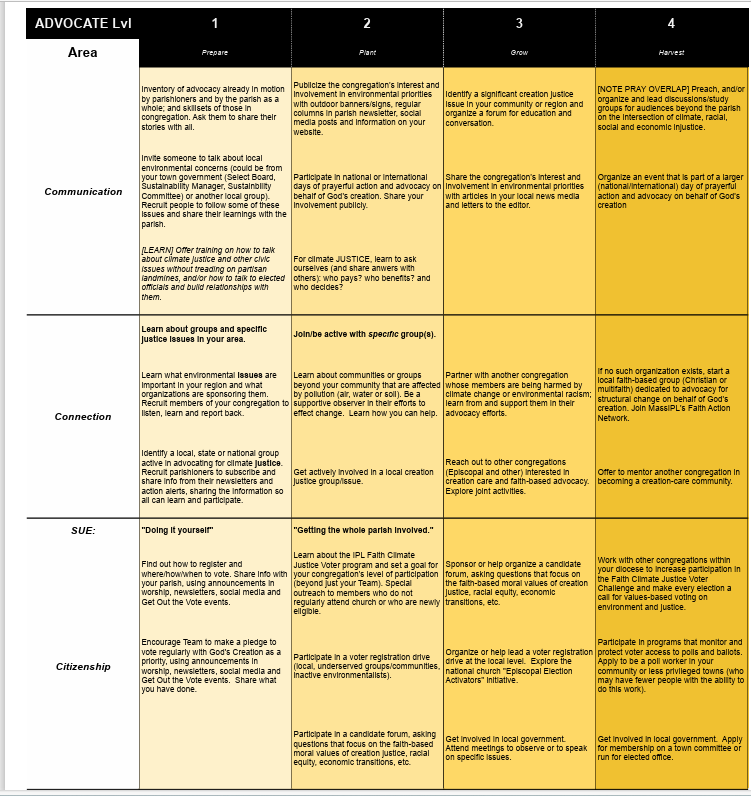 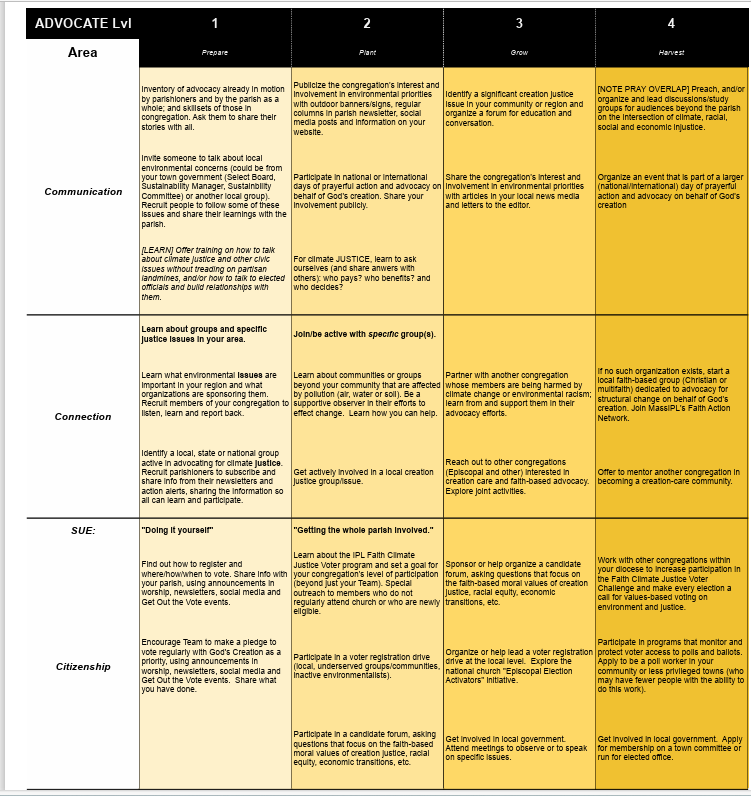 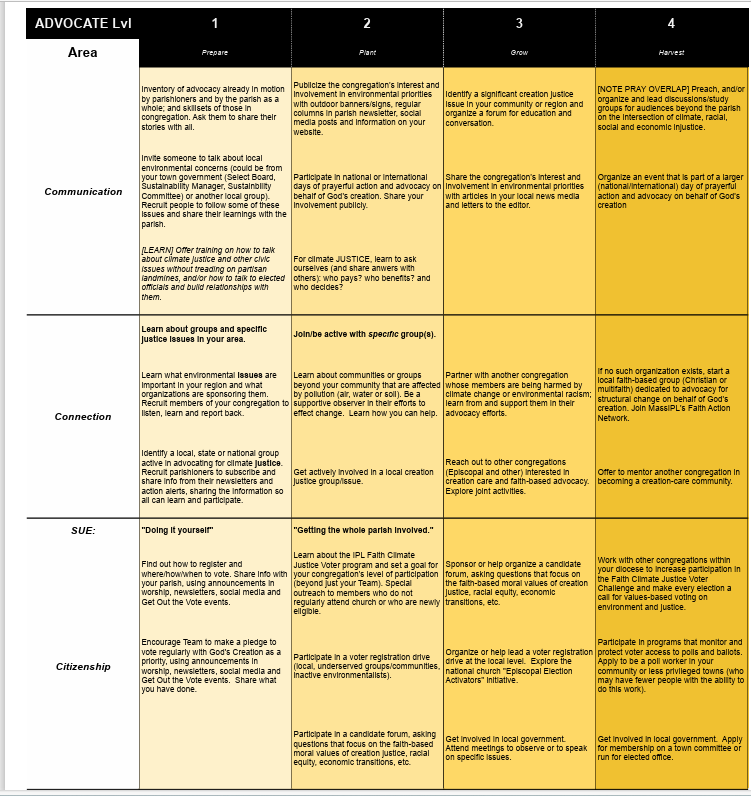 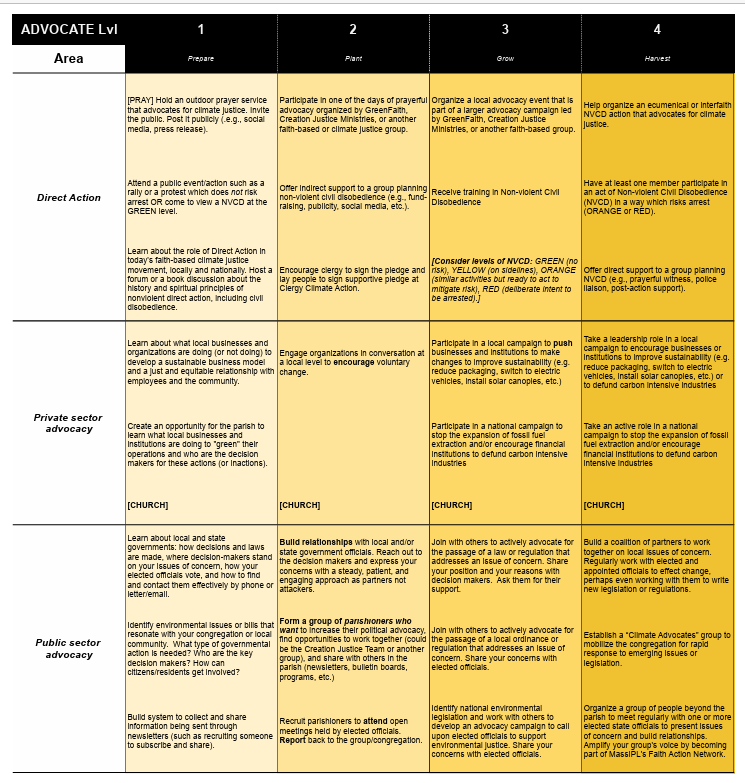 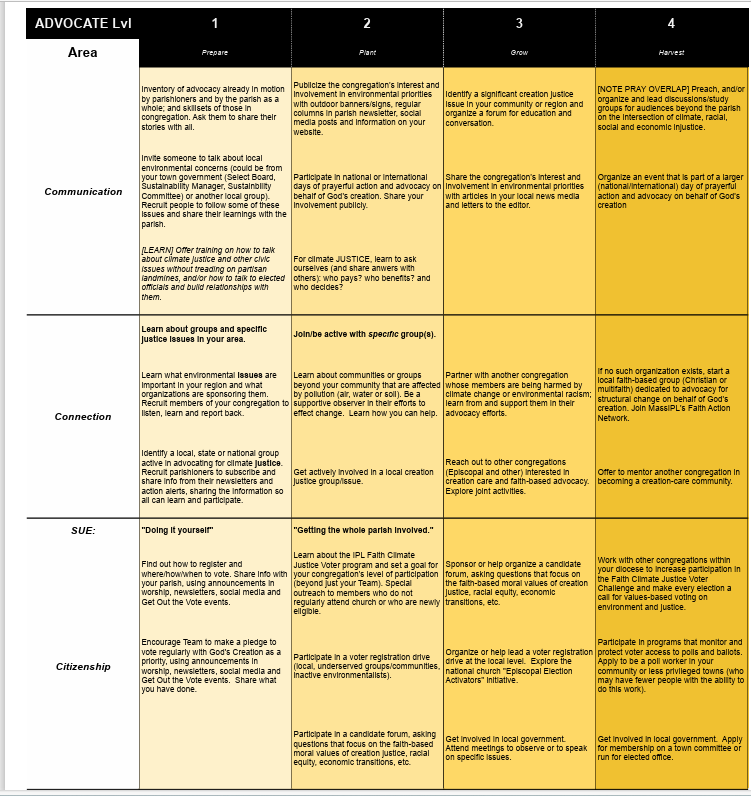 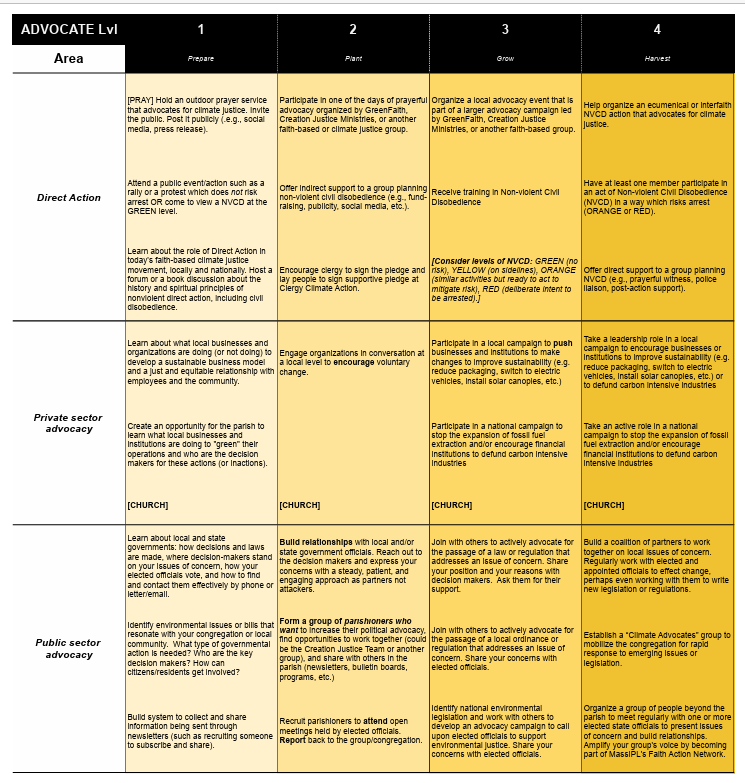 The Areas of the Advocacy Pillar:
Communication
Connection
Citizenship
Direct Action
Private Sector Advocacy
Public Sector Advocacy
Connection
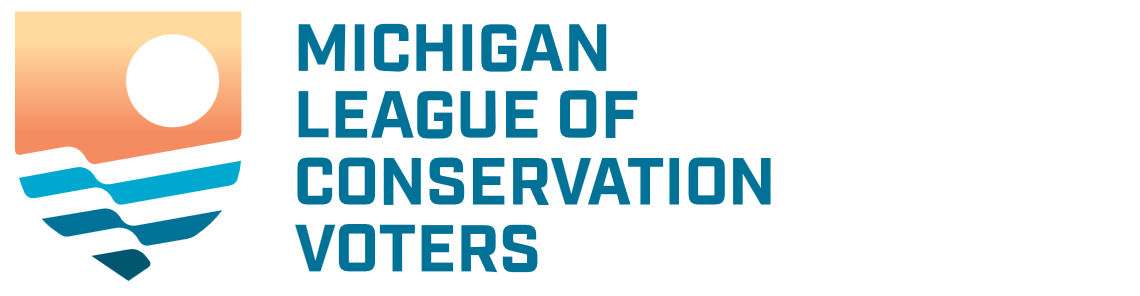 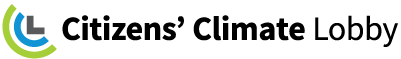 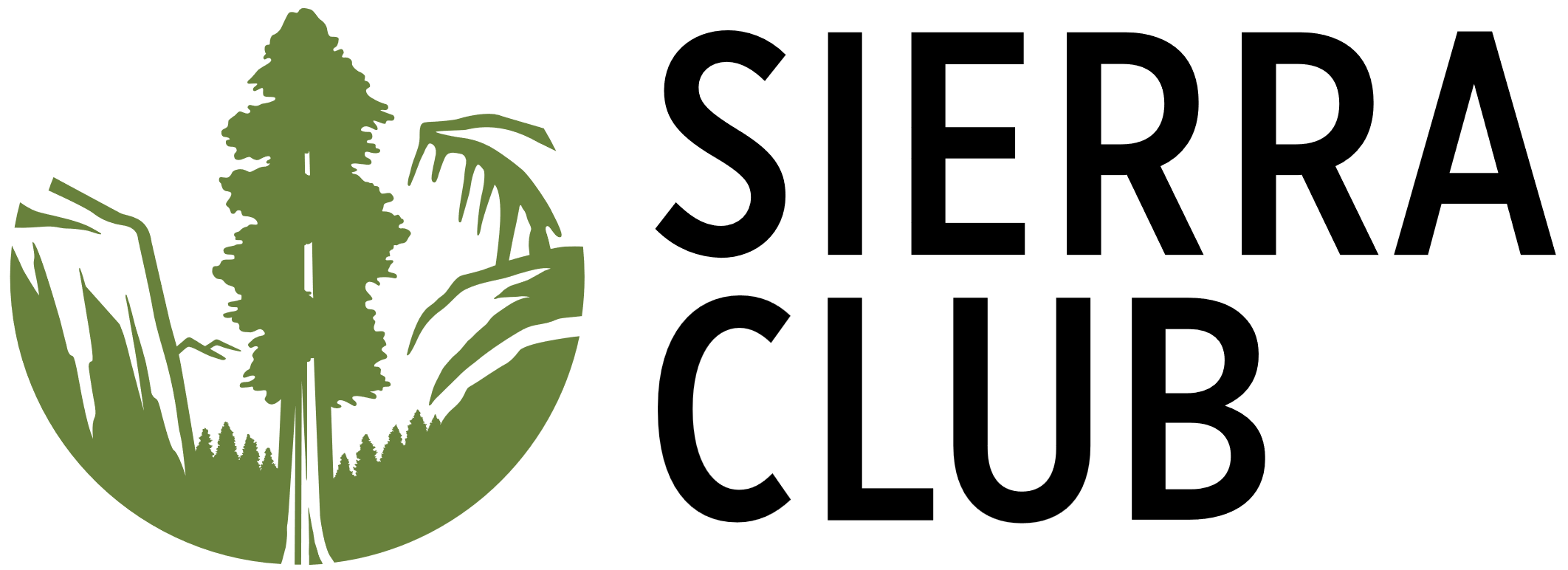 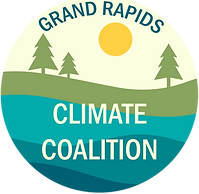 Some Great Groups: 
Citizens Climate Lobby: Federal Level
Michigan League of Conservation Voters: State 
Sierra Club: All levels
MICAN: State
Michigan Interfaith Power and Light: State
Climate Witness Project
Grand Rapids Climate Coalition: City/County
WMEAC: West Michigan
SunRise: Youth
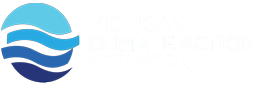 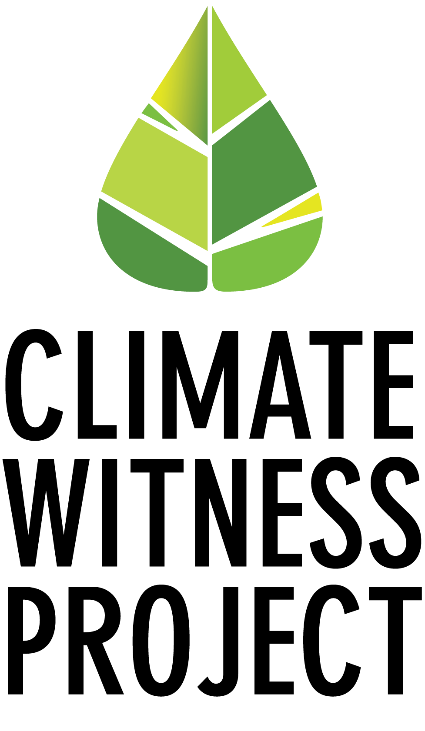 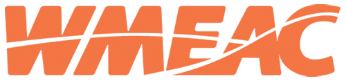 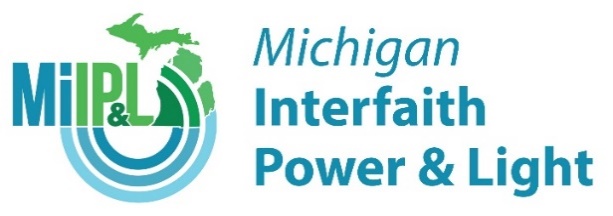 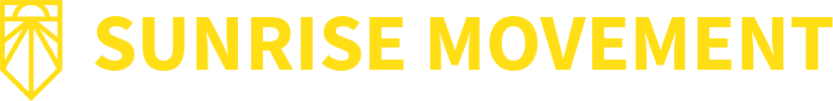 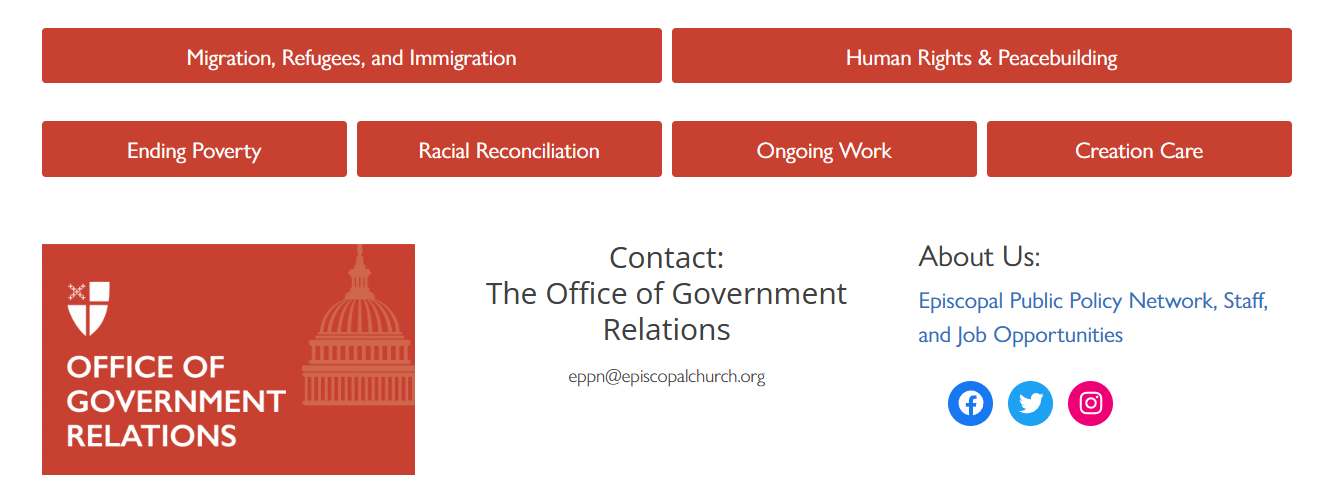 Action Alerts
Weekly Network Call Thursdays 1:00- 1:30
Direct Action
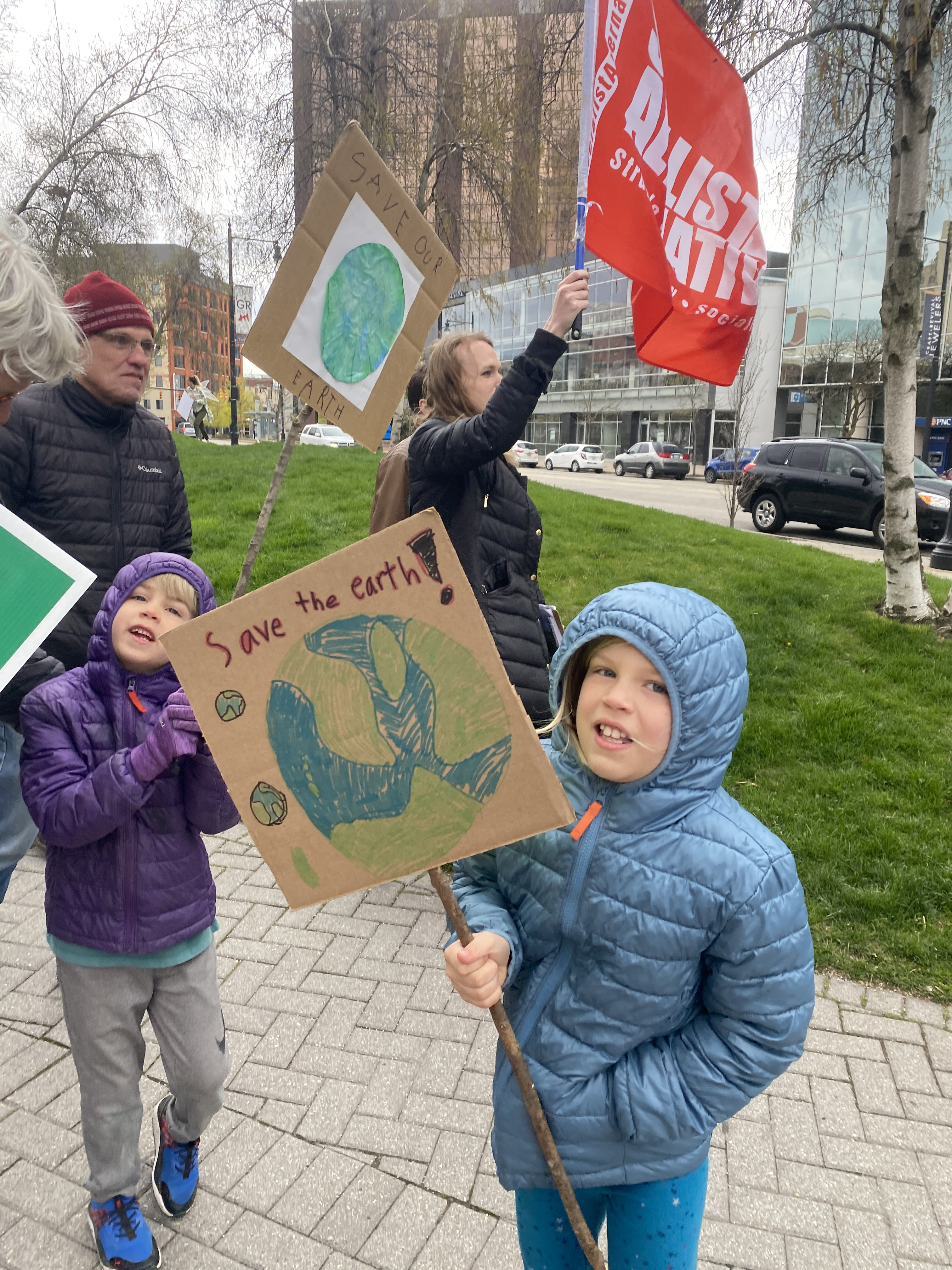 Stay alert to opportunities
Just “Show Up” and have FUN
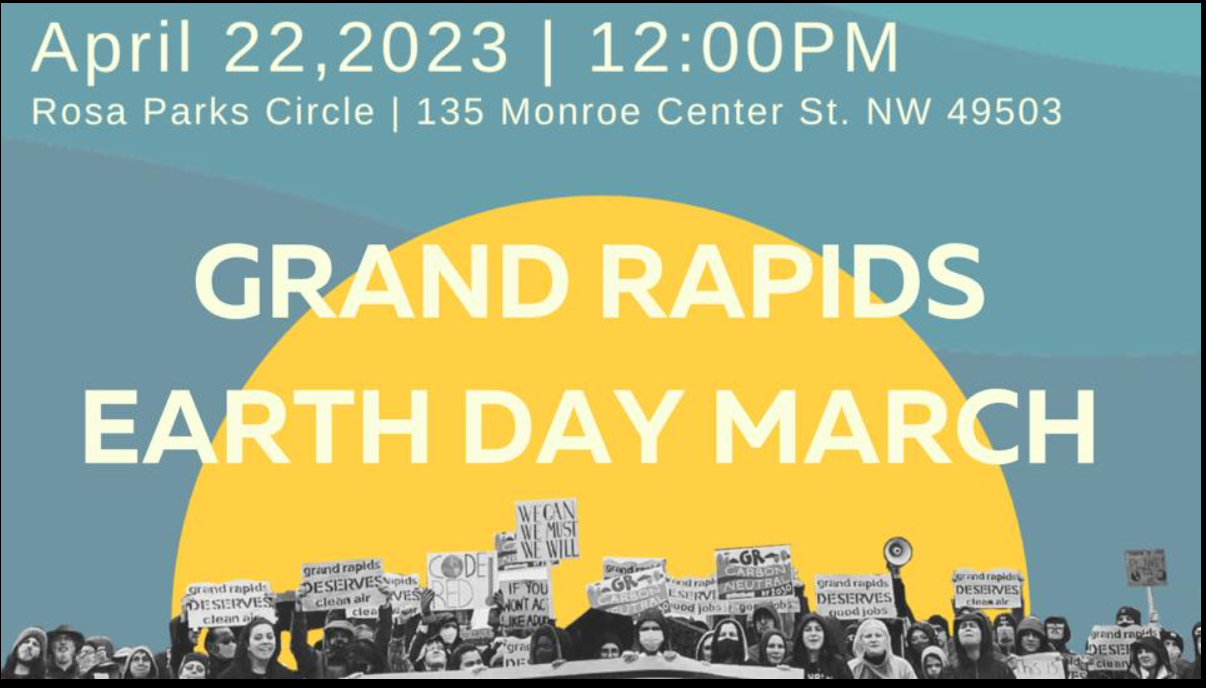 Public Sector Advocacy
“Show Up” and keep showing up (build relationships)
Sign up for Episcopal Policy Network Action Alerts (EPPN)
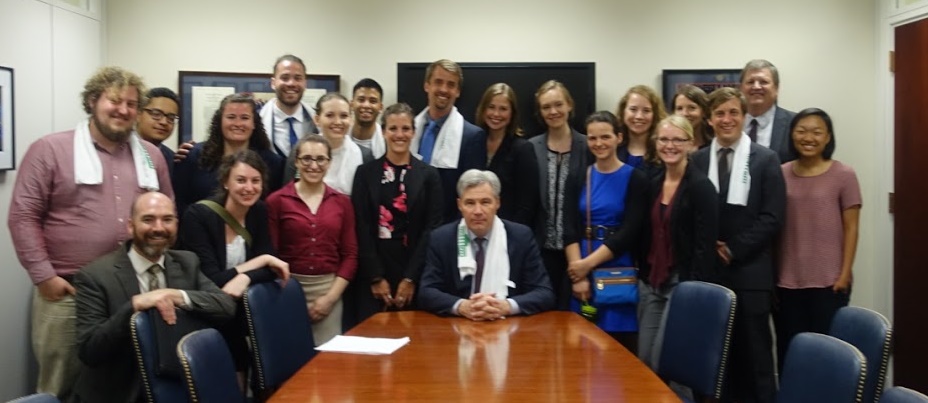 Influence Pyramid
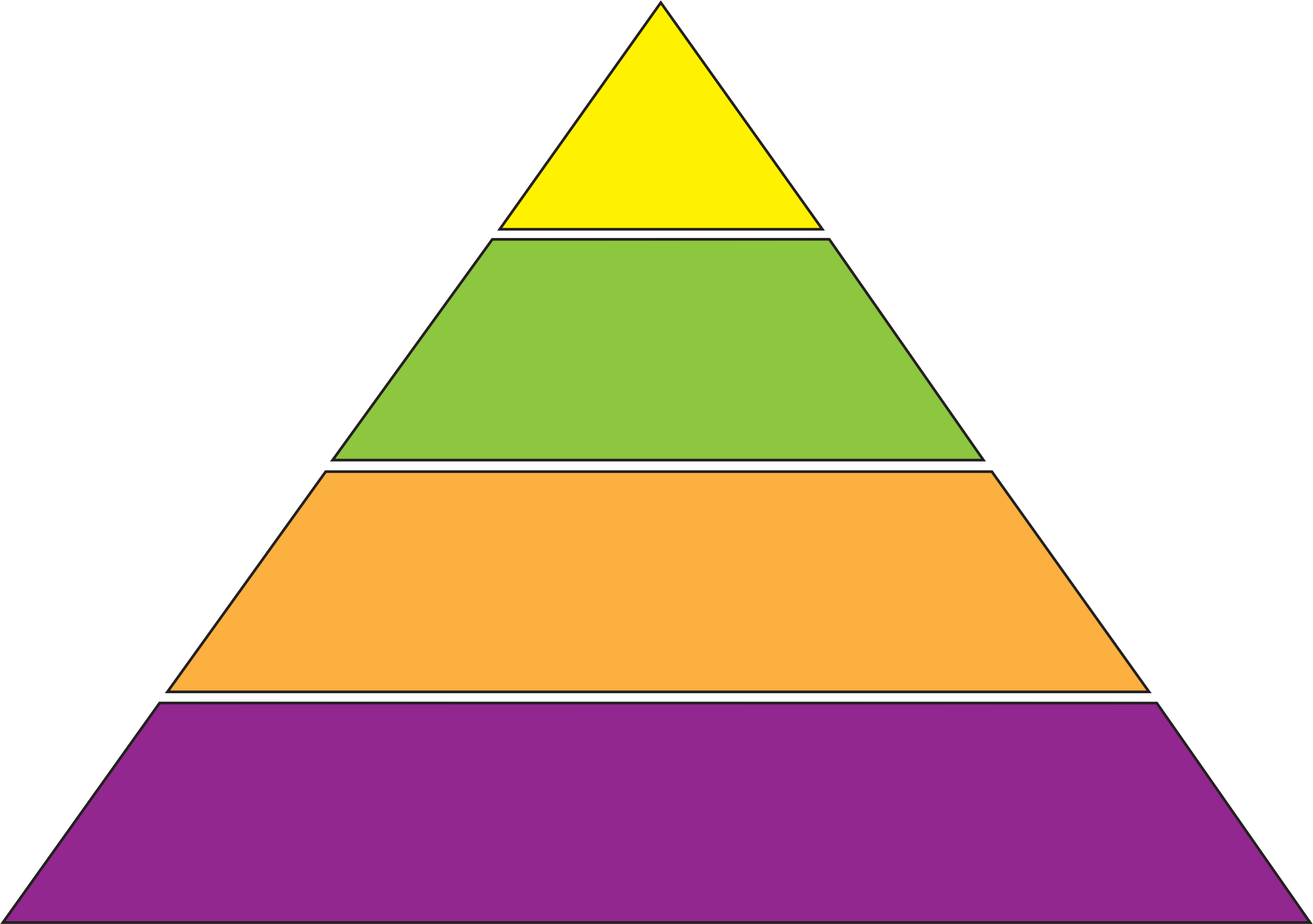 Visit
Write
Phone
eMail
What’s the Message?
Thank you for _________! 
I (we) as people of Faith, and your constituent, expect you to take action on the Climate Crisis
Please explain what actions you are currently taking.  
Today (I) we are asking you to take this specific action…
How can I (we) help youtake action on this and the larger Climate Crisis?
Thank you for your time.
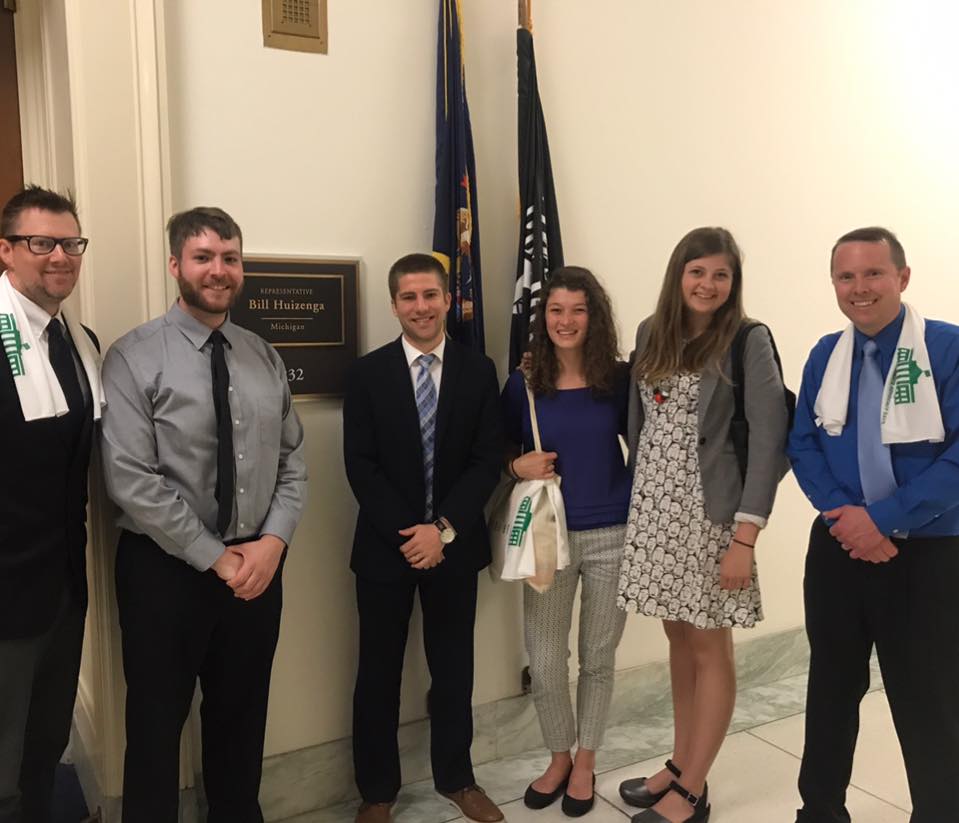 Anneke’sAdvocacy Journey
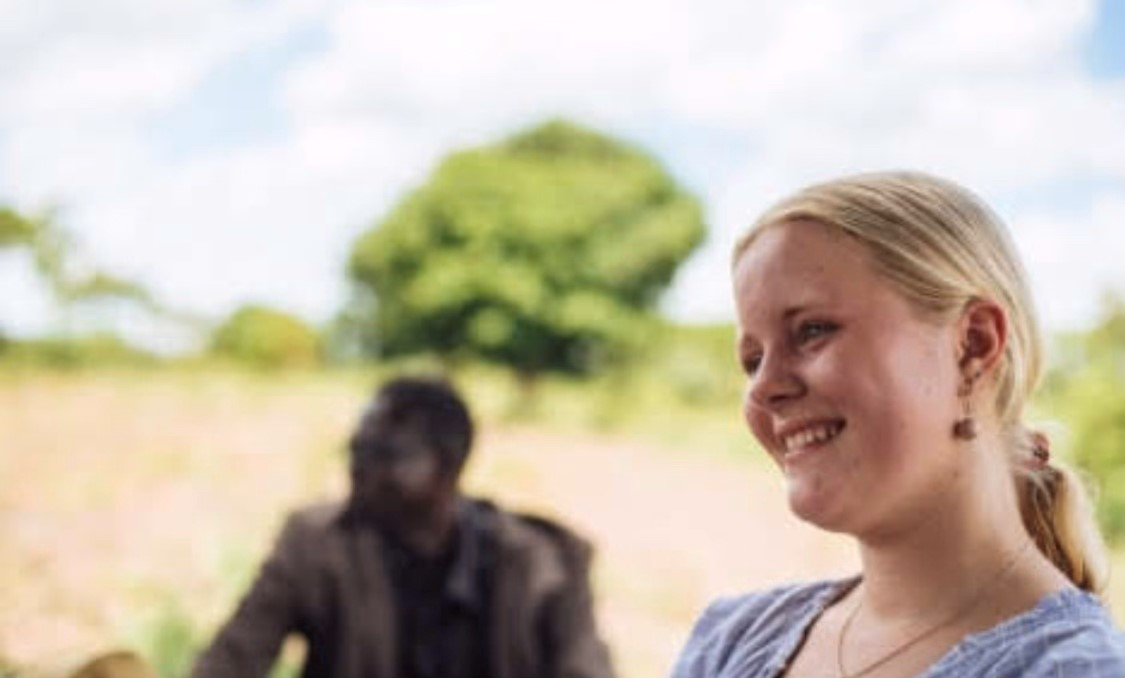 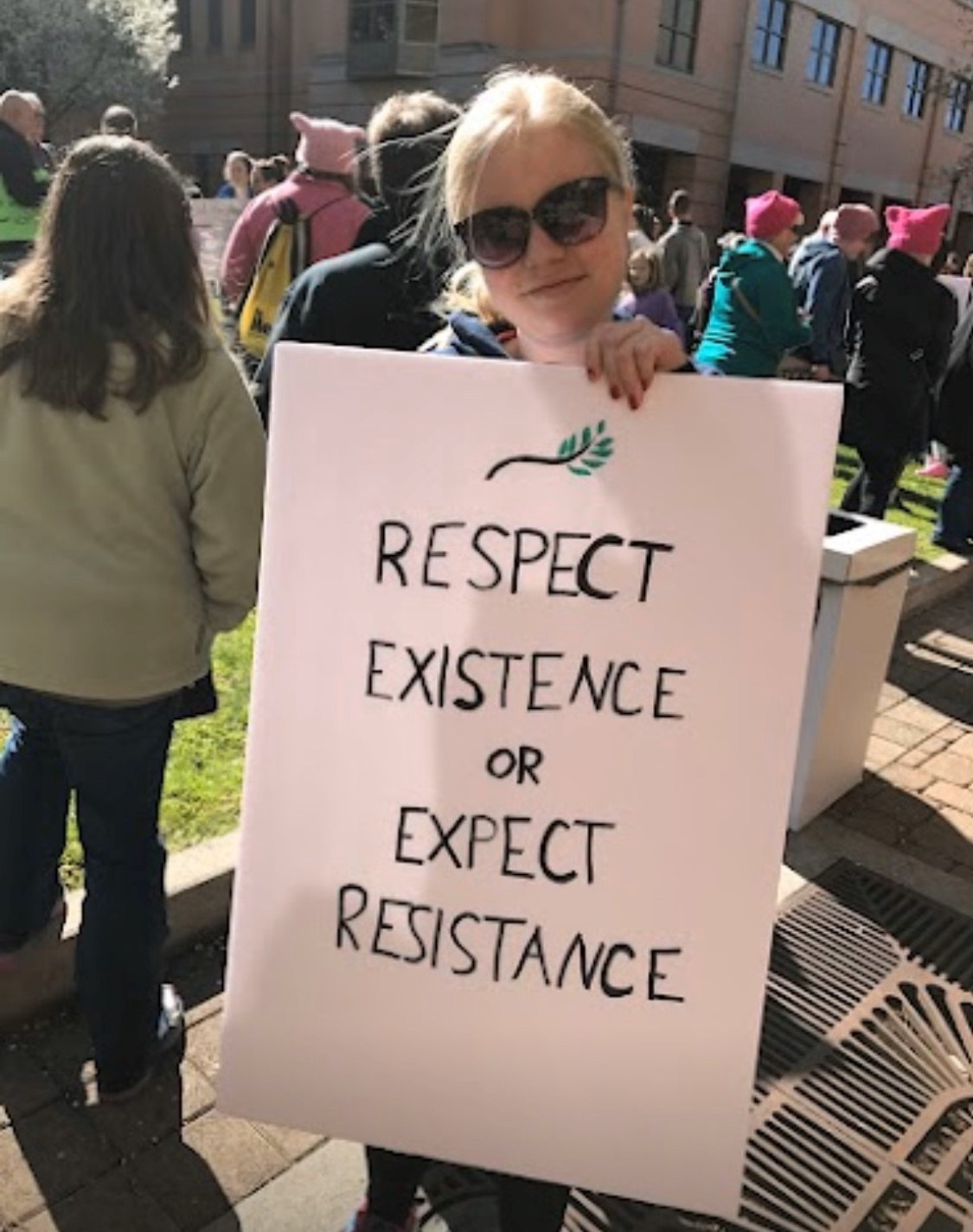 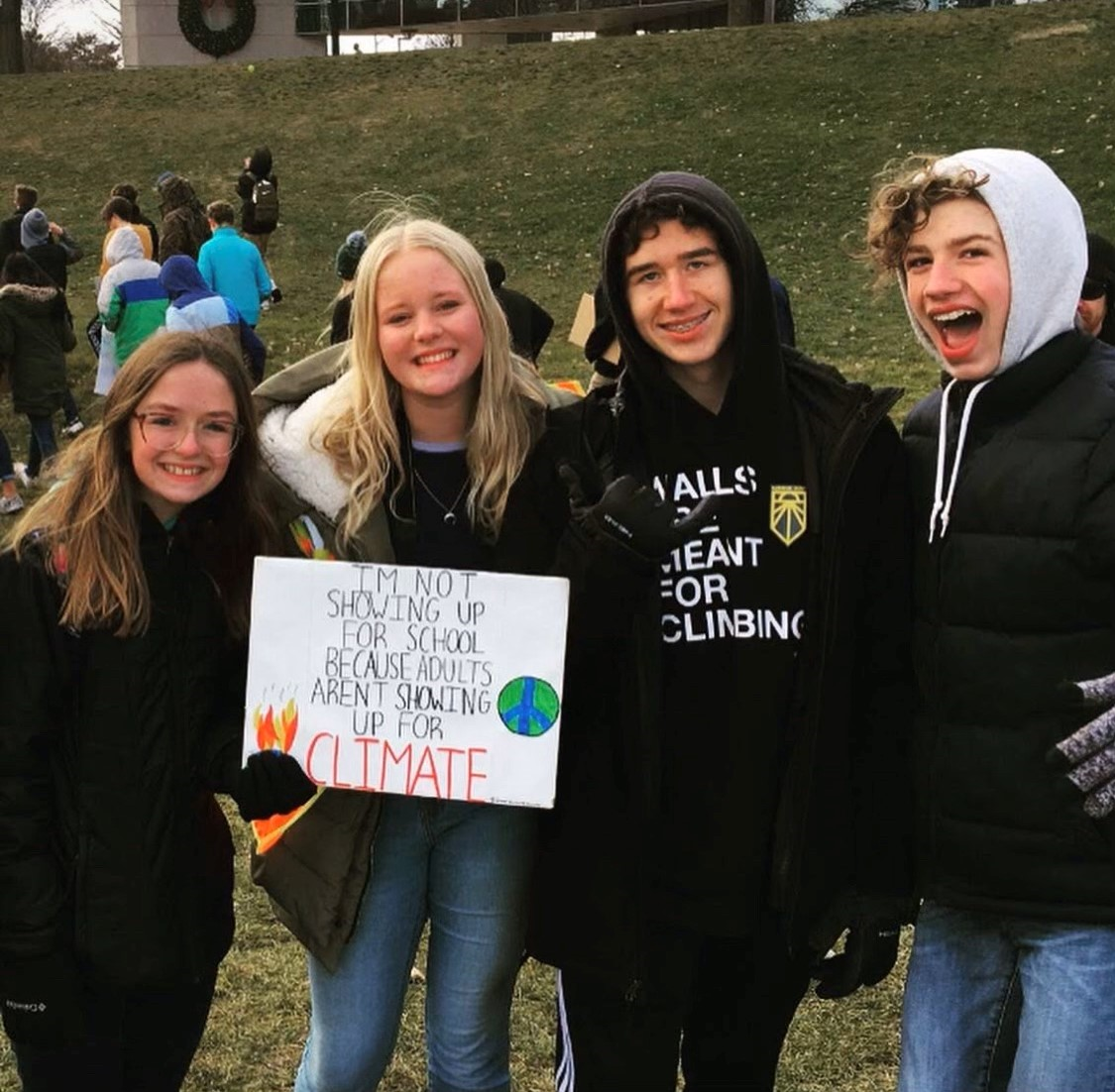 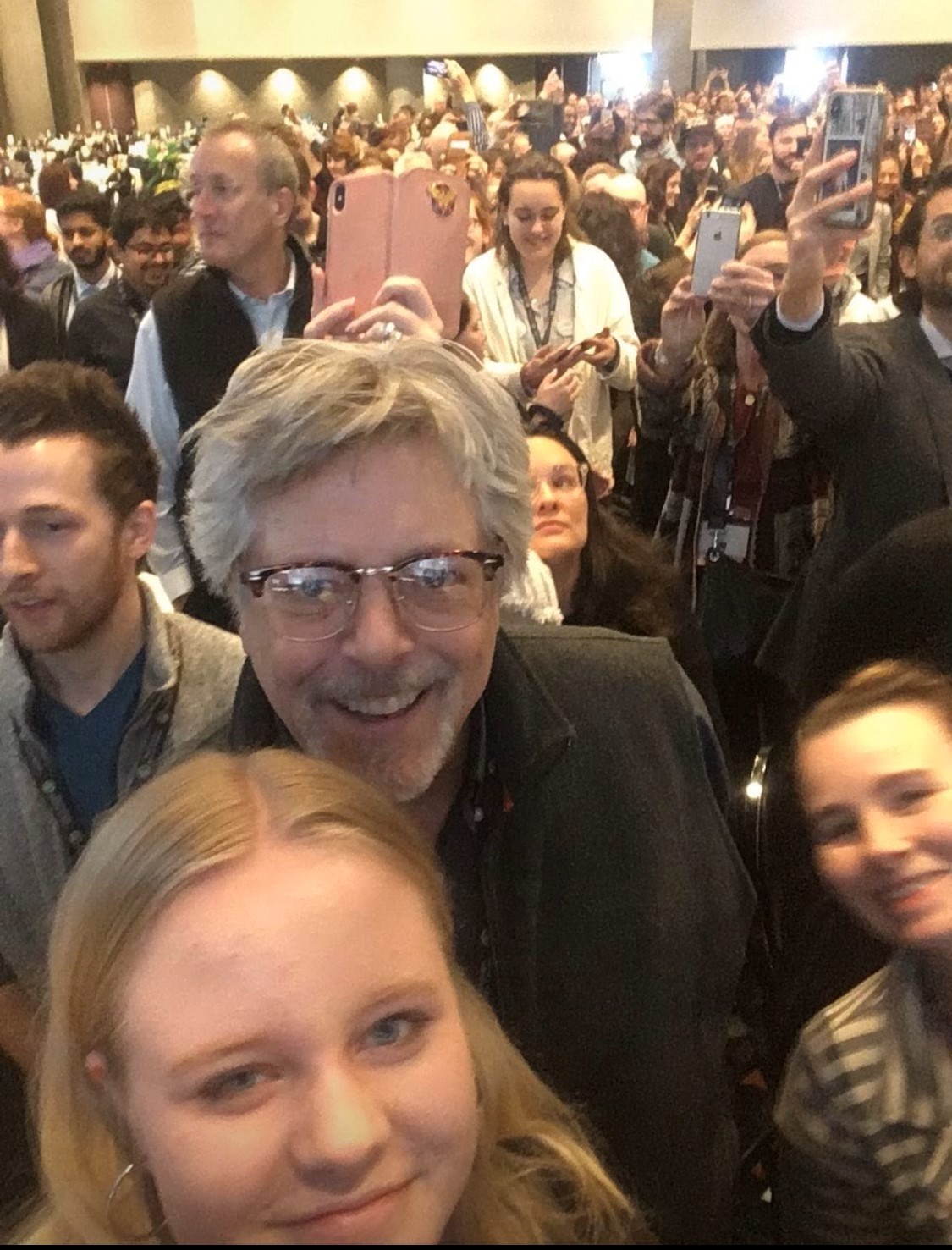 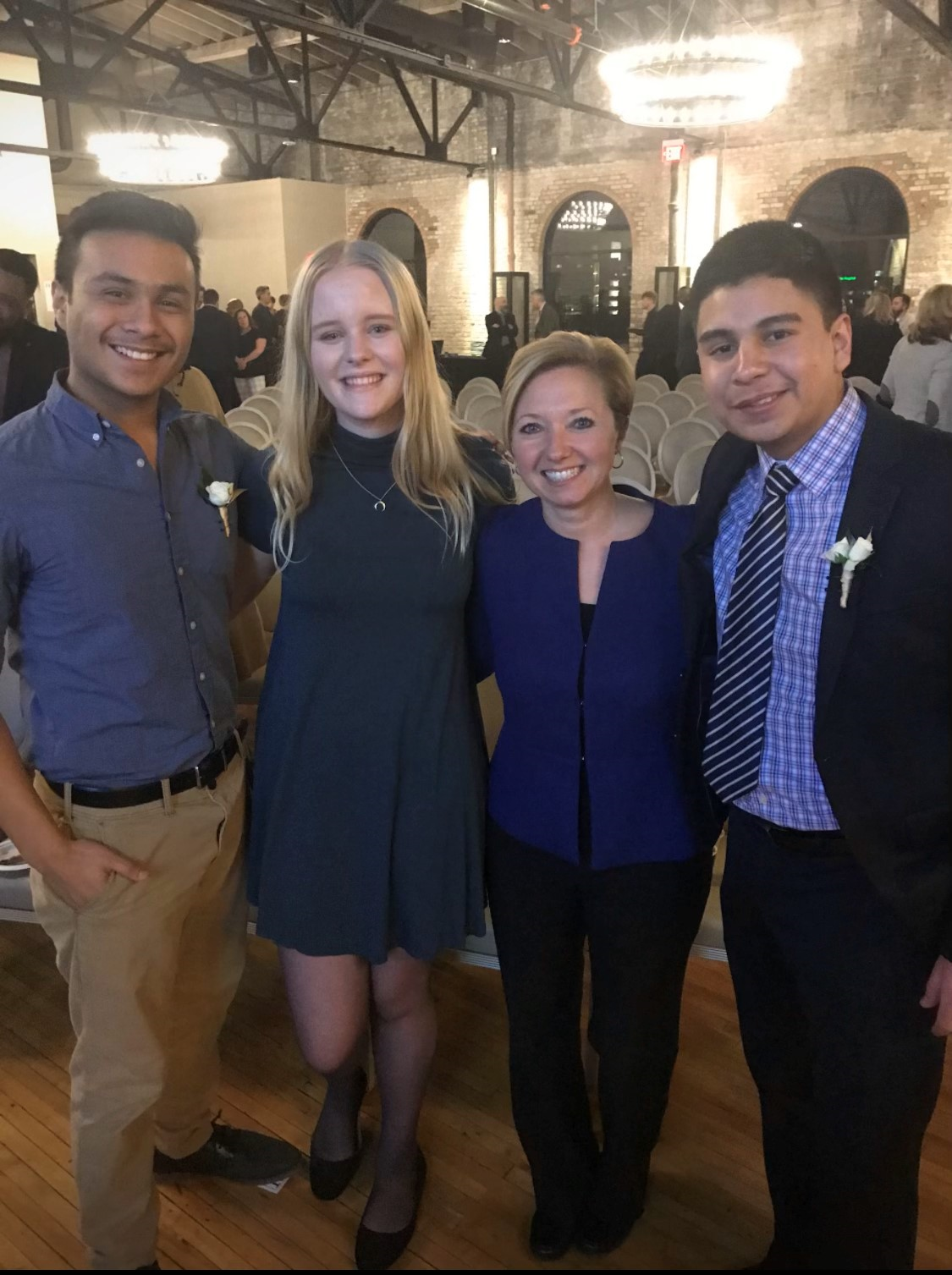 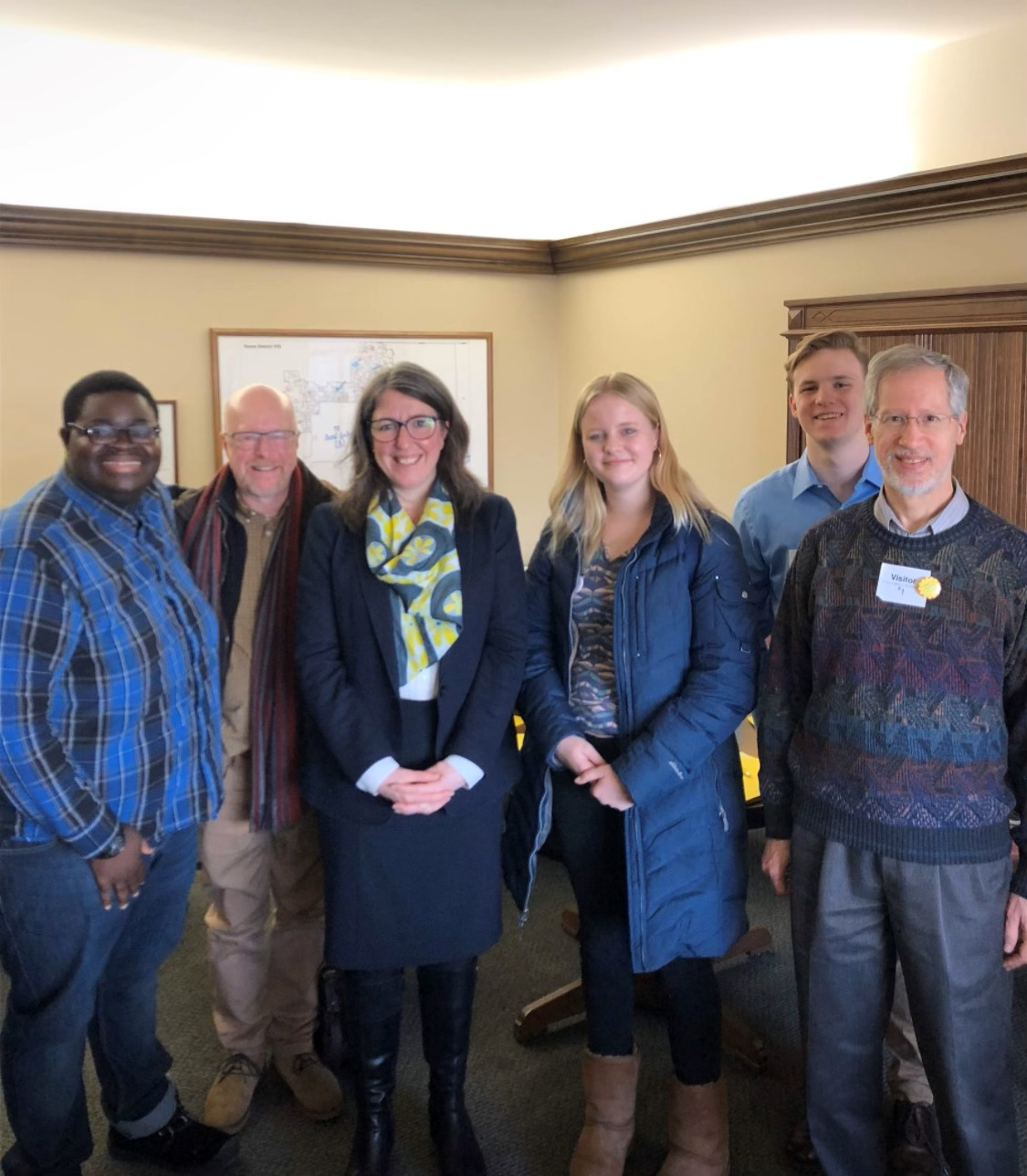 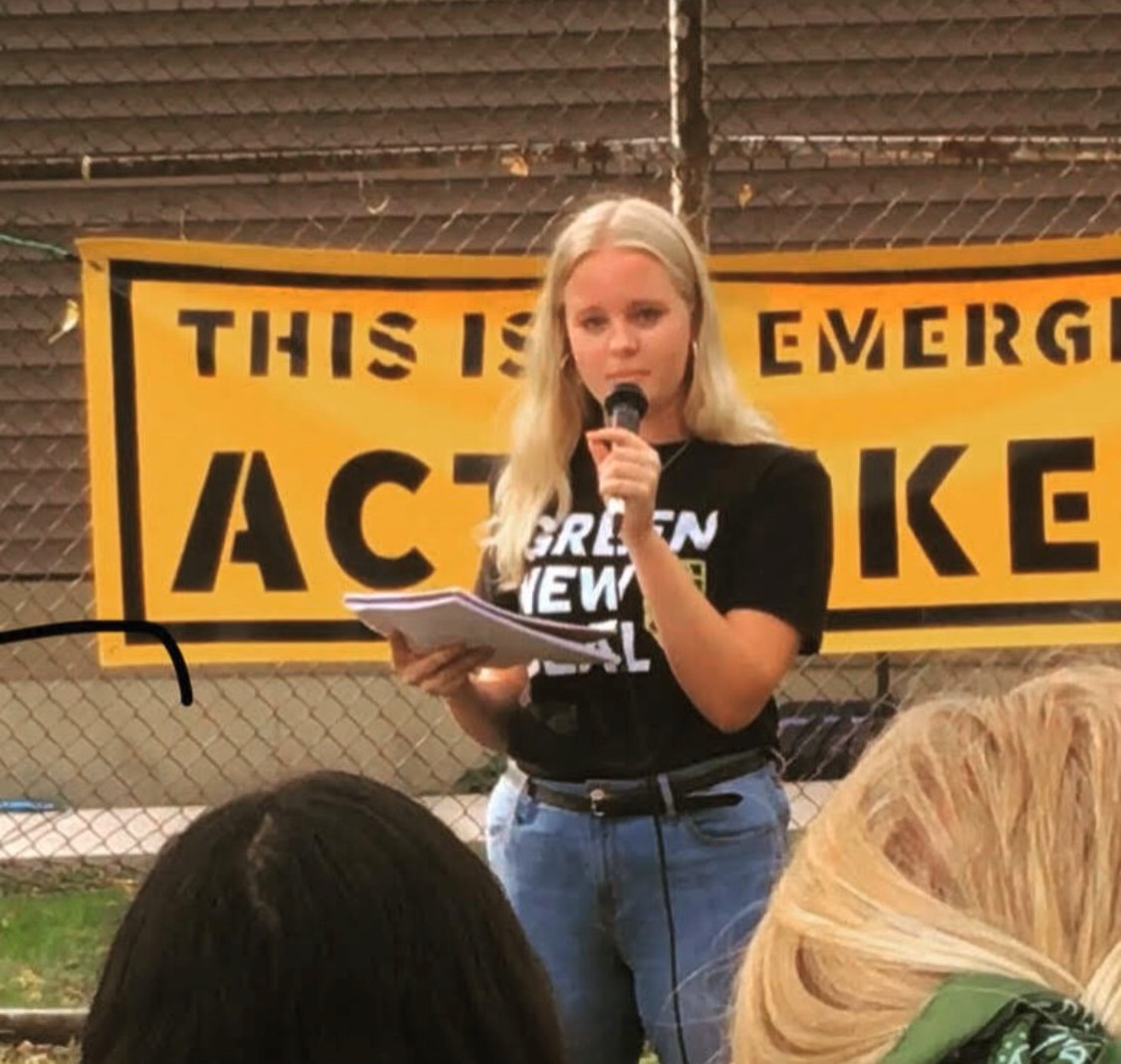 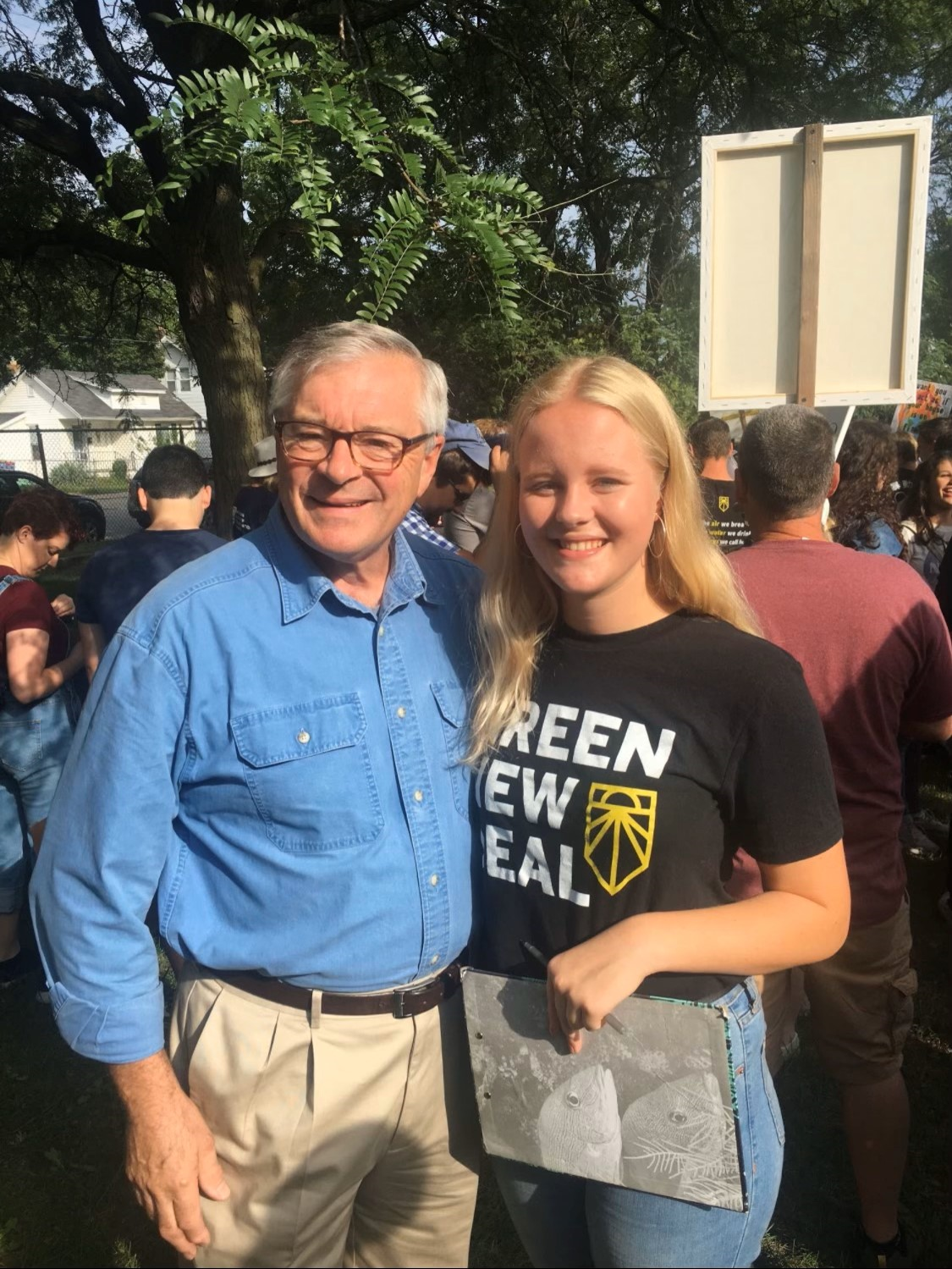 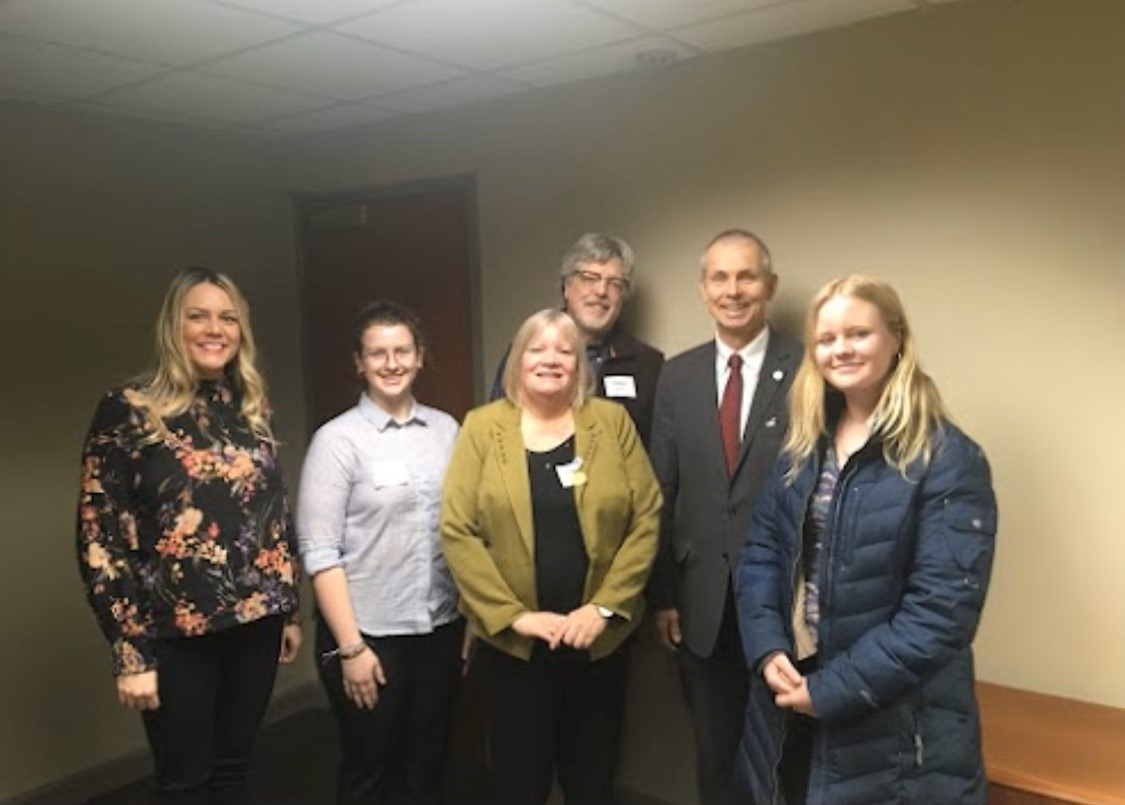 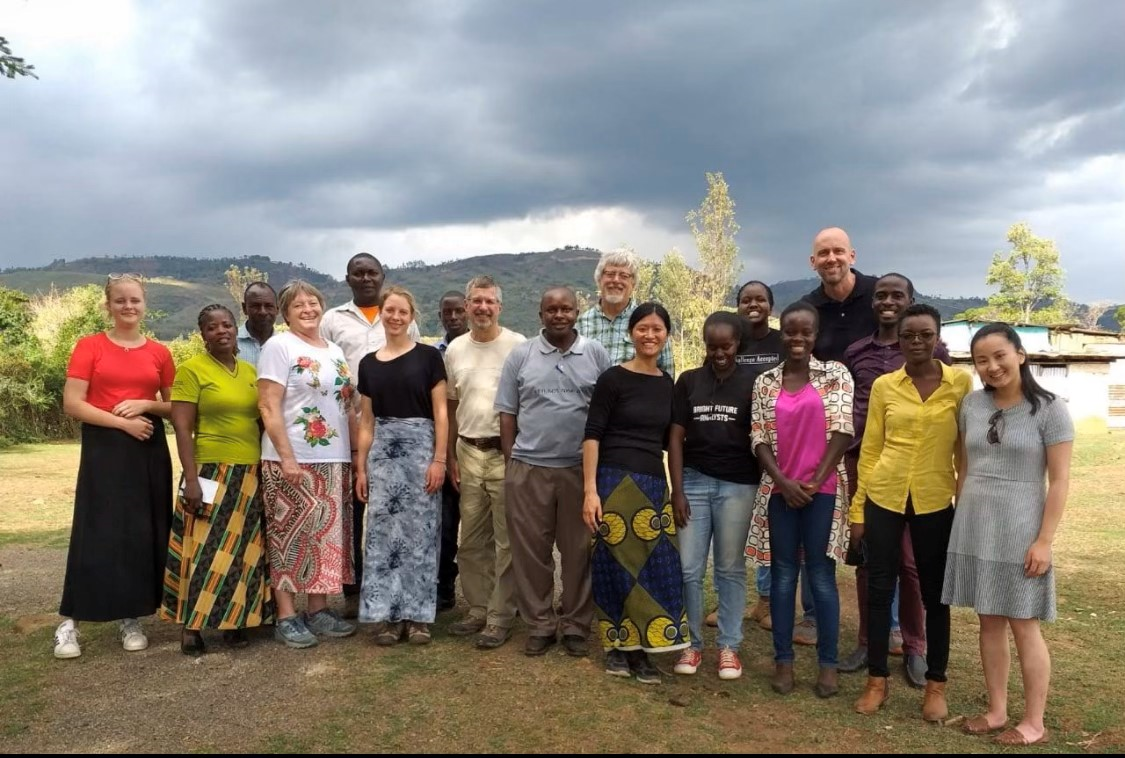 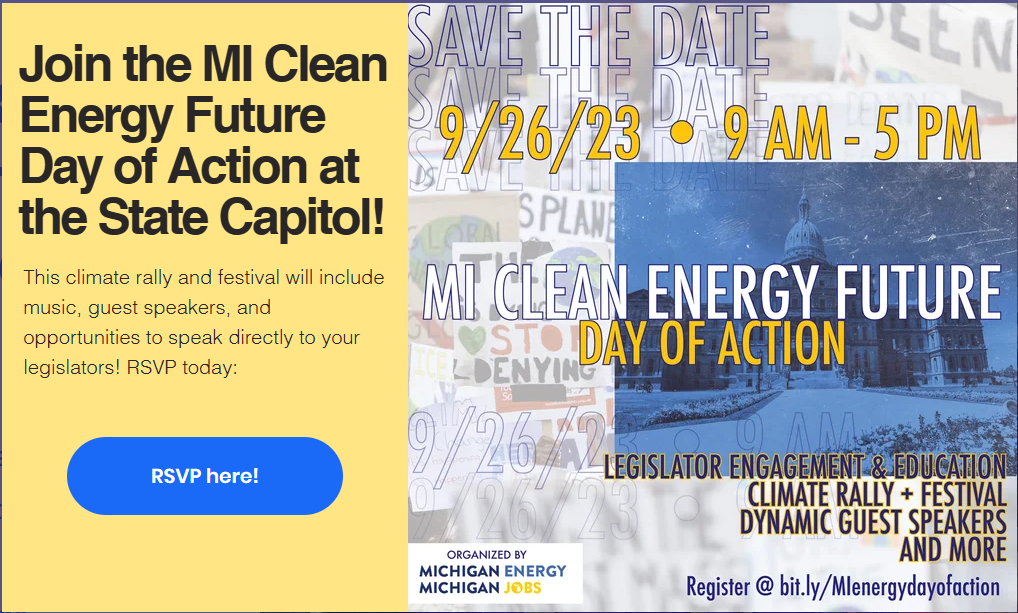 Google: Michigan Energy Michigan Jobs
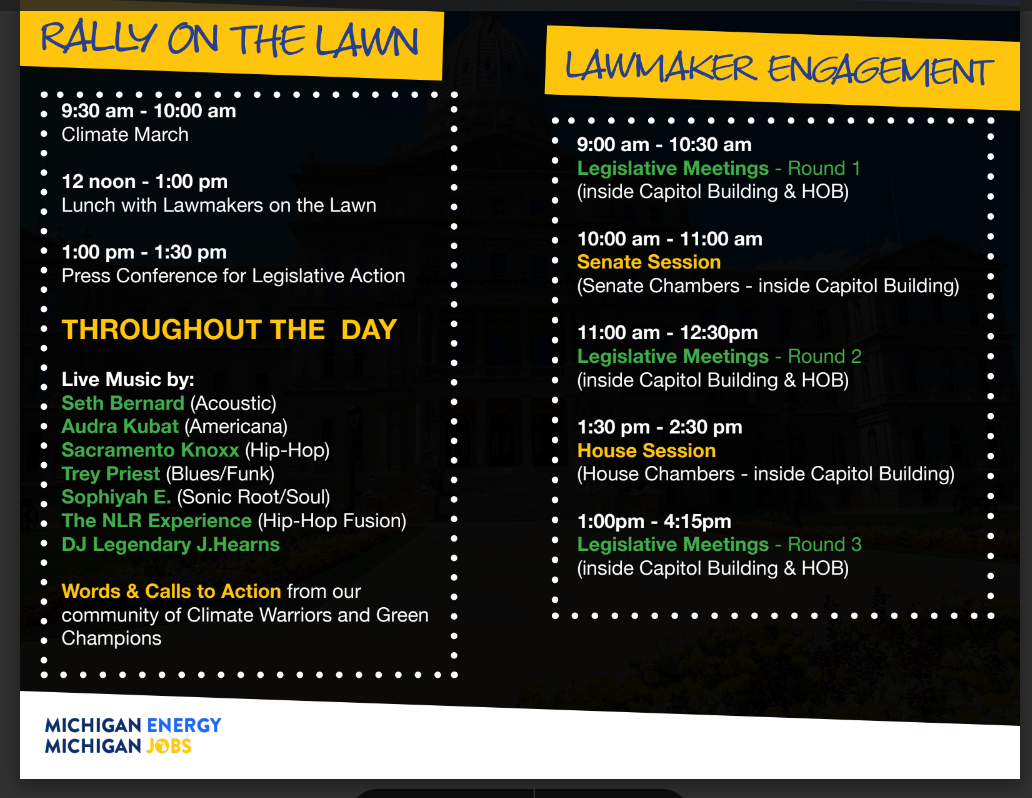 Take aways: 

“Show Up” 
Rely on legit partner organizations
Do what you can w/o getting overwhelmed or depressed
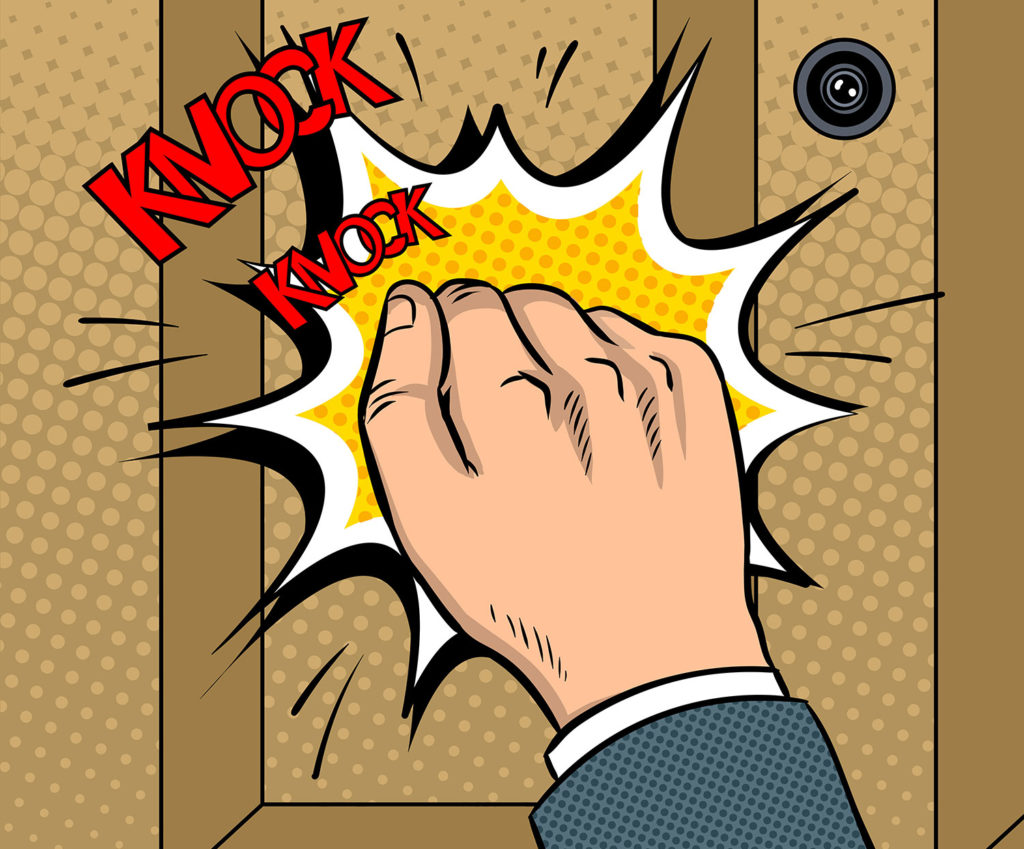